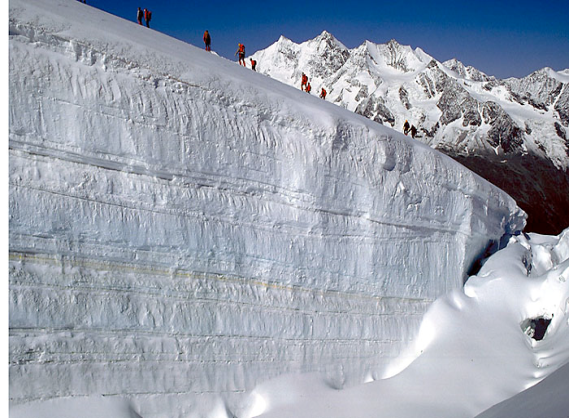 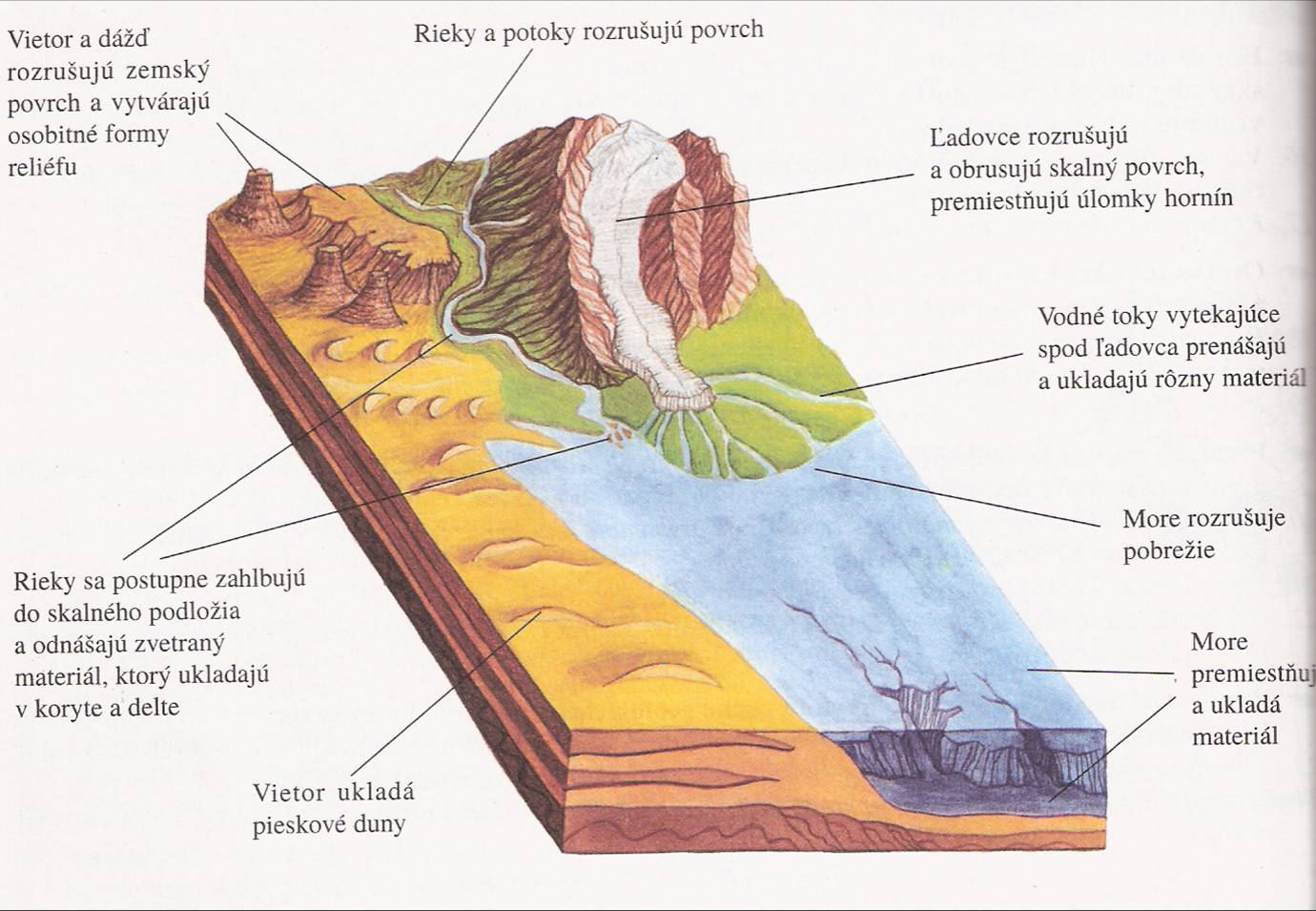 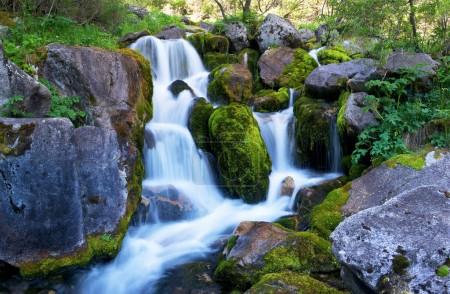 Vonkajšie geologické procesy
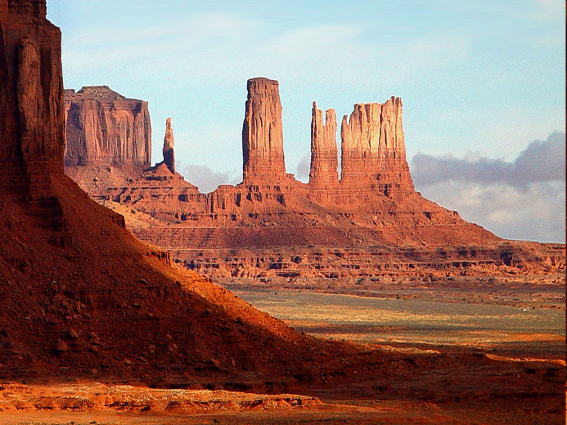 ZŠ Jarovnice 192
Mgr. Gabriela Kropuchová
Vonkajšie geologické procesy a energia
Vonkajšie geologické procesy menia zemský povrch tak, že:
obrusujú zemský povrch
zníženiny vypĺňajú usadeninami

Ich zdrojom je
 slnečné žiarenie
 príťažlivosť Zeme
 príťažlivosť Mesiaca
Geologické činitele a čiastkové procesy
Materiál na tieto procesy pripravuje zvetrávanie – rozpad hornín a minerálov:

Zvetrávanie môže byť: 
Mechanické
Voda, teplota, mráz, korene rastlín

Chemické
Voda, kyslík, oxid uhličitý, zvýšená teplota
Vonkajšie geologické procesy spôsobujú geologické činitele:
zemská príťažlivosť
voda
ľadovec
vietor

Čiastkové procesy:
rozrušovanie
prenášanie
usadzovanie
spevňovanie
Zemská príťažlivosť ako geolog. činiteľ
Pôsobí predovšetkým na svahoch, kopcoch
Prejavuje sa premiestňovaním úlomkov hornín smerom dolu
Prejavuje sa ako:
   Zliezanie


          Opadávanie


                          Zosuvy
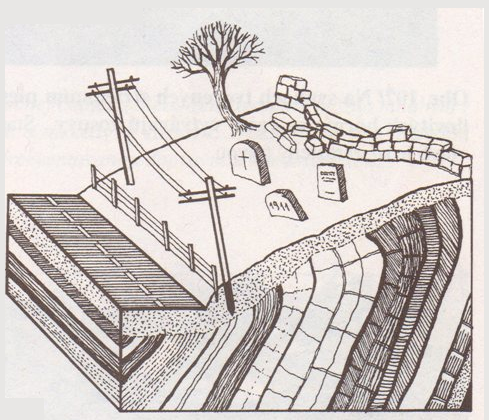 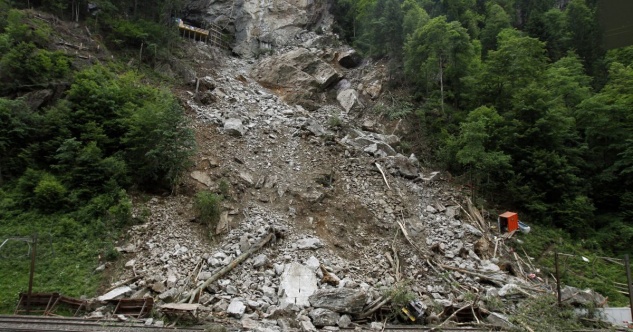 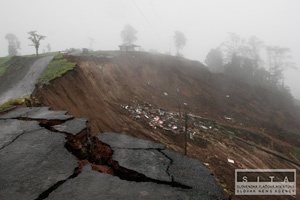 Geologická činnnosť vody
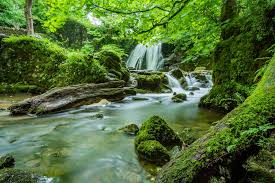 Povrchová voda rozrušuje, prenáša a ukladá
   horninový materiál.
Podzemná voda vytvára pramene, 
   je zdrojom pitnej vody.

Povrchové vody : dažďová, tečúca, morská
Dažďová voda
prívalové dažde sa podieľajú na vodnej erózii
spôsobujú zosuvy
vytvárajú výmole
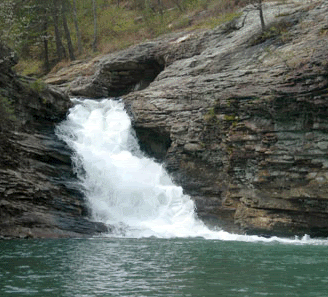 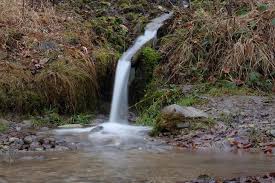 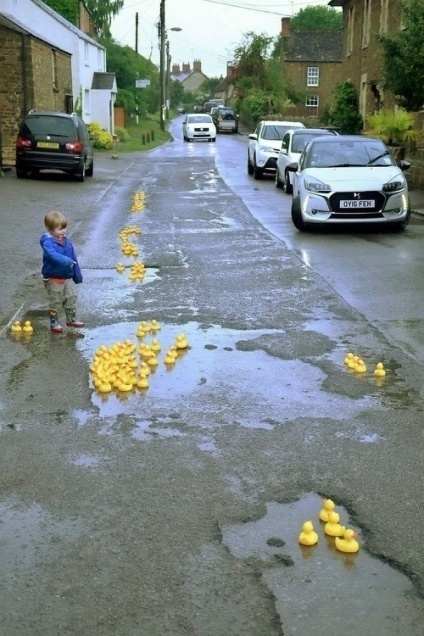 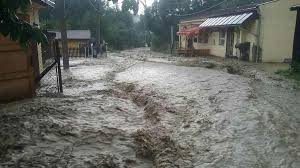 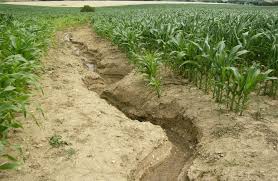 Tečúca voda – vodné toky menia dno a brehy v svojom okolí
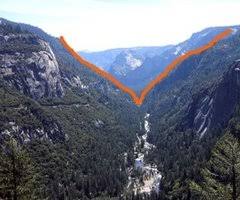 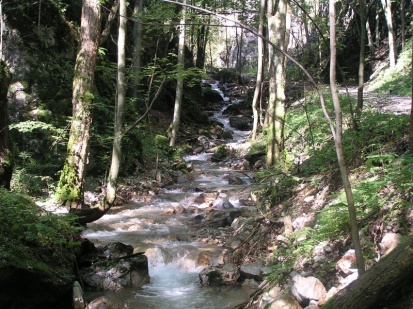 horný tok 
rieka sa zarezáva najmä do dna
riečna dolina v tvare písmena V
na dne štrk

stredný tok 
rieka vymieľa najviac boky
tvorí zákruty, meandre

dolný tok 
ukladanie materiálu 
vzniká riečna delta
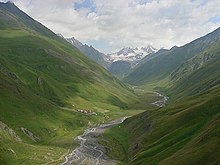 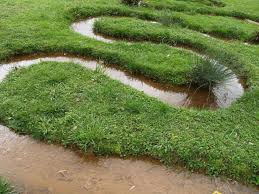 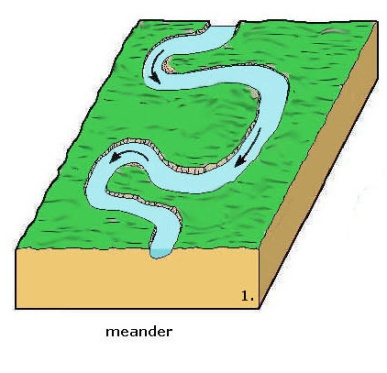 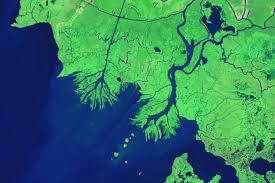 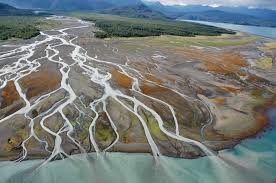 Morská voda – jej pohyb spôsobuje vietor  (príboj) a mesiac (príliv a odliv)
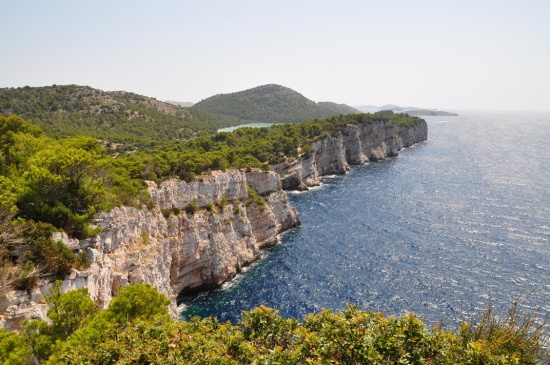 Morská voda svojou činnosťou 
 vymieľa pobrežie a dno mora 
 vytvára útesy, skalné brány, 
    jaskyne, koralové útesy.

 prenáša a ukladá čiastočky – vytvára pláže.
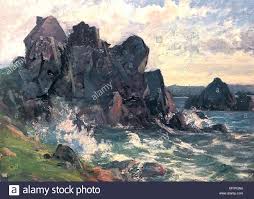 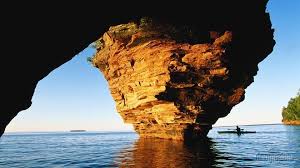 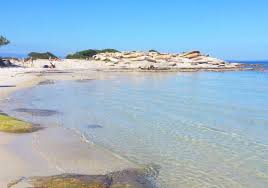 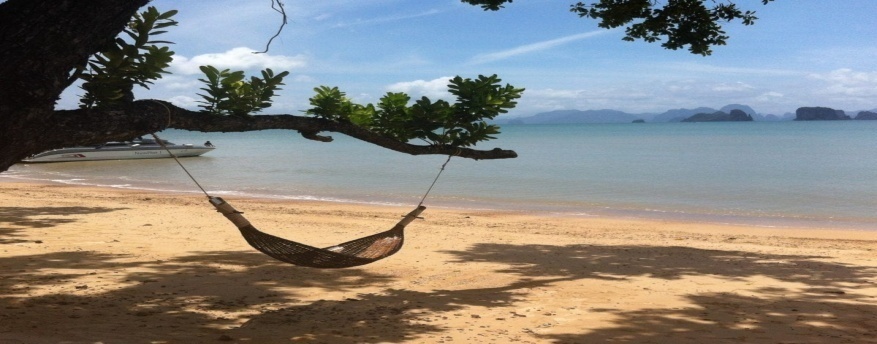 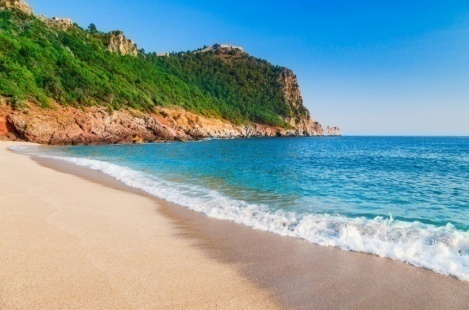 Geologická činnosť ľadovca
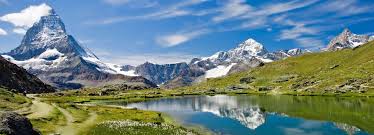 Ľadovec vzniká v polárnych a vysokohorských       oblastiach nad snežnou čiarou
Delenie:
Horský  
- vo vysokých pohoriach 
(Alpy, Himaláje)

Kontinentálny 
– pokrýva celý kontinent 
(Grónsko, Antarktída)
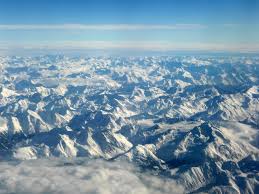 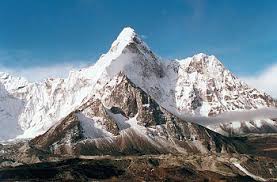 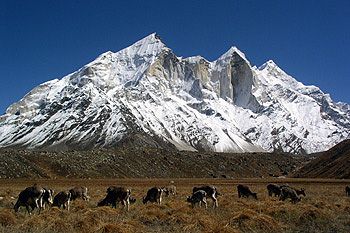 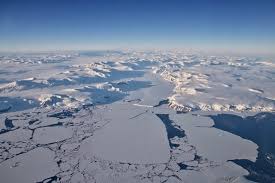 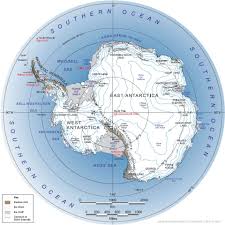 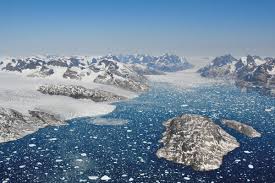 Útvary vzniknuté činnosťou ľadovca
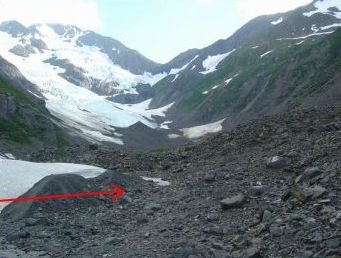 Morény – 
navŕšené kopy skál






Plesá –  horské jazerá
Firn – modrastý ľadovcový ľad


Ľadovcový kotol a splaz -
miesto, kde sa hromadí sneh
a mení sa na ľad a zosúva sa dole

Doliny
 v tvare U
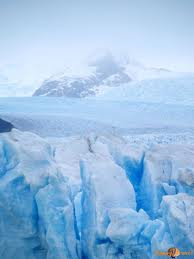 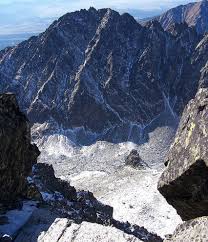 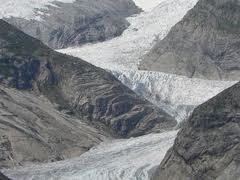 U
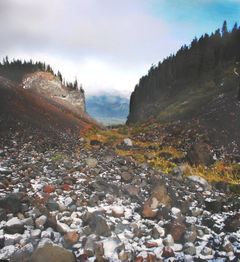 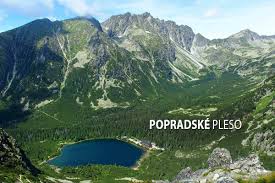 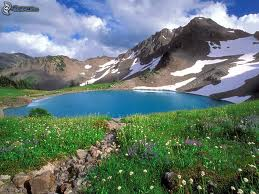 Geologická činnosť vetra
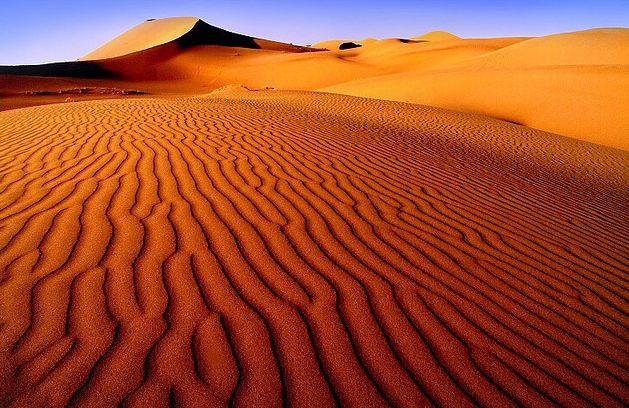 Vietor pôsobí v suchých a horúcich púšťach, 
   v horách, na piesočnatých morských plážach
odnáša drobné úlomky
vytvára piesočné duny

vymieľa povrch skál


zrnká piesku obrusujú skaly
Vznikajú tak piliere alebo kamenné hríby
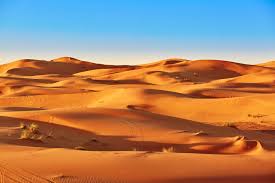 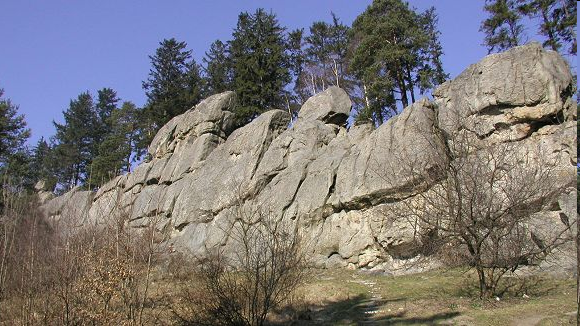 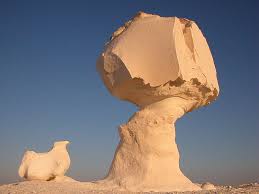 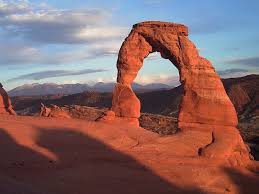